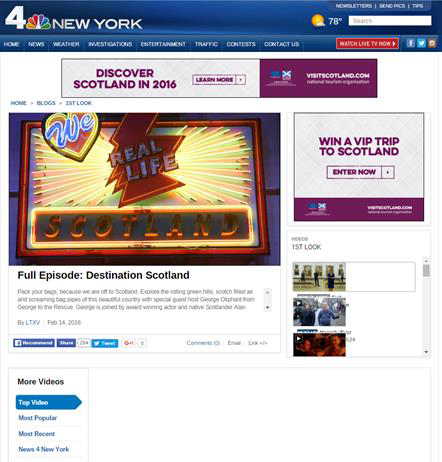 VS
Wnbc
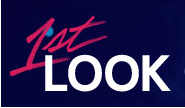 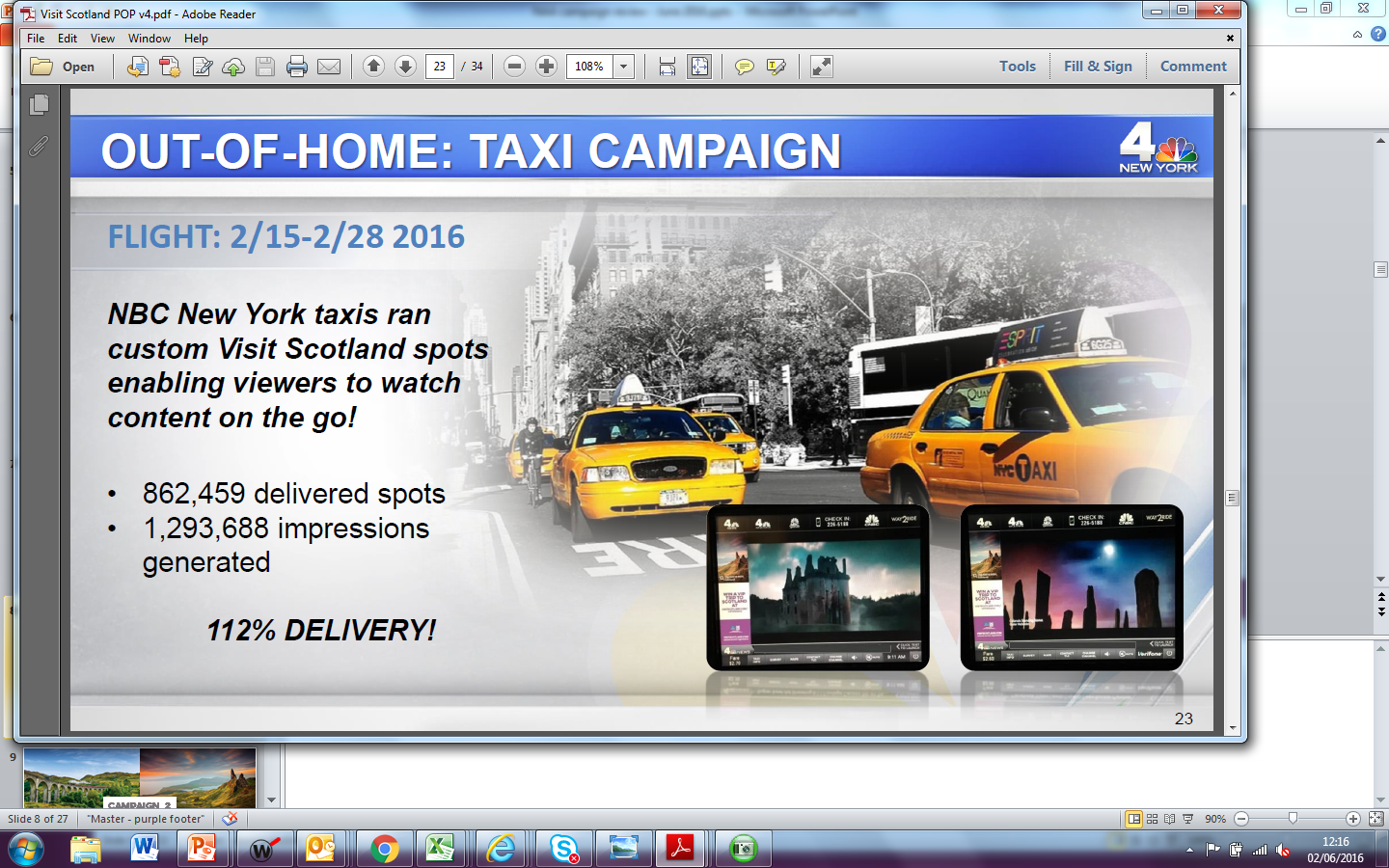 ½ hour show
30” vignettes
145 TV ad spots
Digital support
OOH taxis
Social amplification
Over 30 m impressions
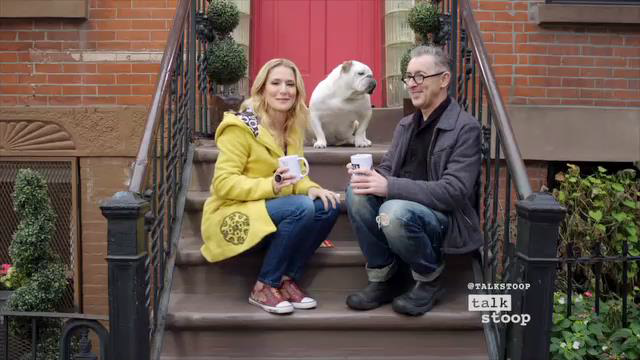 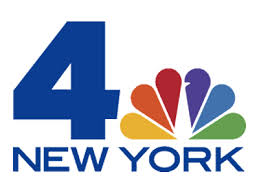 Strategic partnerships to extend our reach
[Speaker Notes: WNBC campaign: £230K –largest campaign in terms of budget and workload. Our team became a fully functioning production team for a month putting together the filming schedule for two NBC programmes. We sourced a range of locations and activities that inspired US audience and found Scottish ambassadors to work with from Tom Lewis, the chef to kiltmaker Howie Nicholsby and even the First Minister of Scotland. 
Broadcast £165K
1st Look Scotland special 30mins
Open House feature – Abbotsford House
NY Live 
Talk Stoop – Alan Cumming promo
80x TV spots booked – 65 bonus spots delivered
6x 30’’ vignettes: golf, history, food&drink, Edinburgh, active, Alan Cumming
Digital £21.6K
Digital display inventory – desktop, table and mobile
OOH £15K
11K taxis featuring 60’’ Spirit brand ad and 60’’ NBC vignette
PR launch in NYC – wide media interest in the project.]
New York times
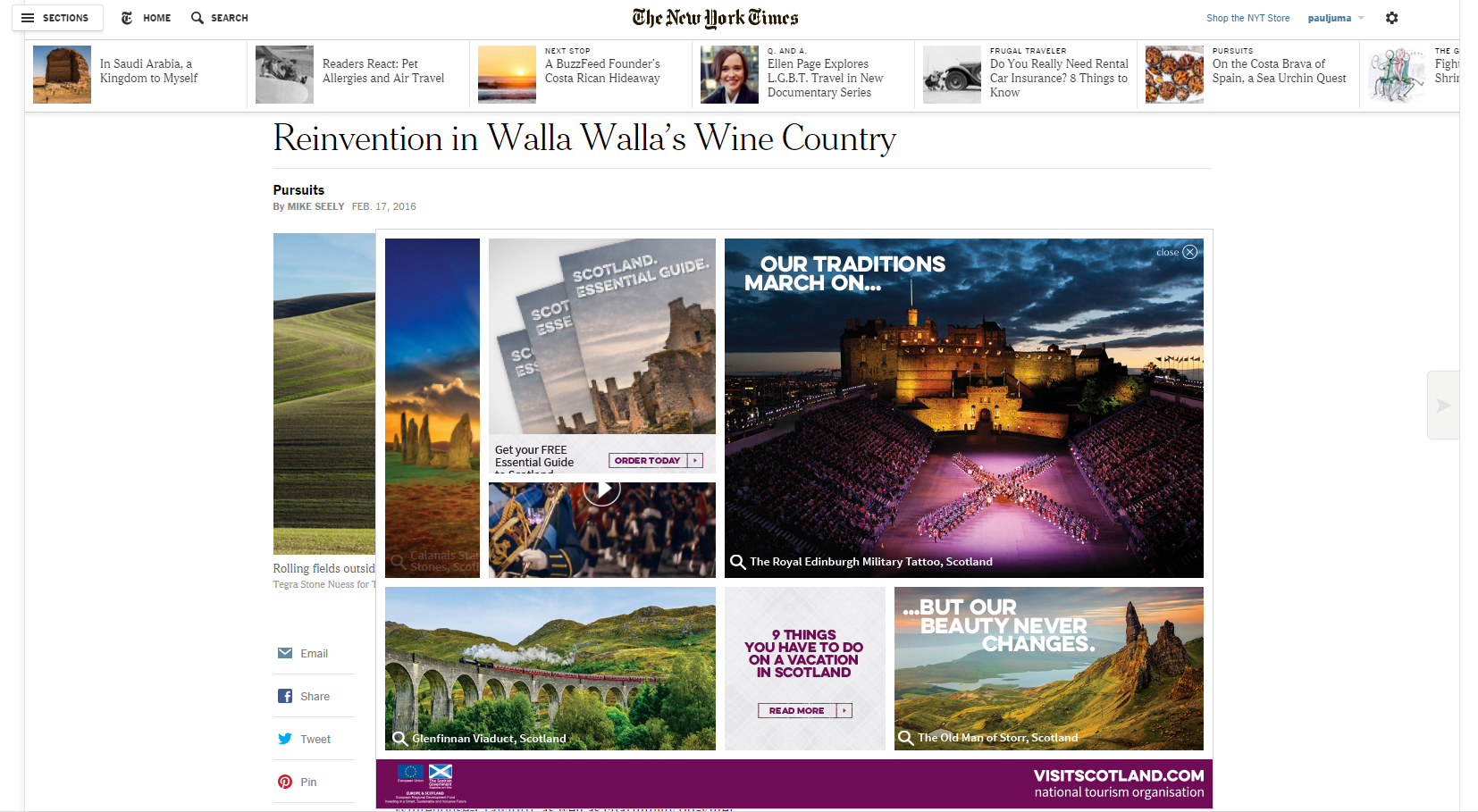 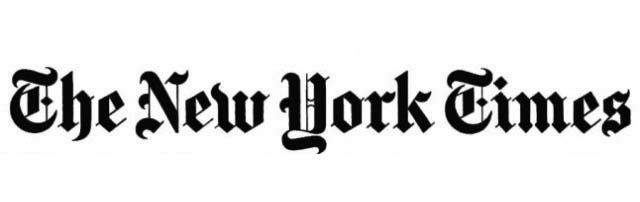 2.2 million impressions
19% 
Interaction Benchmark
2.8%
53 sec
 in-view time 
Benchmark 
25 sec
Click to interact
Telling our stories through others with greater reach
[Speaker Notes: New York Times bento box
Media budget: £71K includes production 
Timings: 28 Feb – 31 Mar 2016
High engagement, low number of visits
2.2m impressions vs 2.2m target, 2.3K clicks vs 8k target, 0.11% CTR vs 0.38% target
*In-view time: the length of time an ad has been active and in-view.
*Interaction %: % of impressions where a user entered the frame of the ad and remained active for at least 0.5 seconds.
VS worked directly with NYT digital team to build the unit
Unit showed strong results against comparable units on NY Times
Most clicked: ‘Our traditions..’ ‘9 things you have to do..’
https://www.adfootprints.com/front/preview_Demo/a5cdd4aa0048b187f7182f1b9ce7a6a7]
Stv / Alan Cumming’s edge of scotland
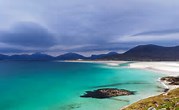 Hour long documentary (17 Feb) with repeats on main and city channels plus STV player
Pre promoted on air and to STV / VisitScotland email databases
TV ads running post show
Online retargeting of people who viewed show through Player
Social amplification through  VisitScotland and STV channels
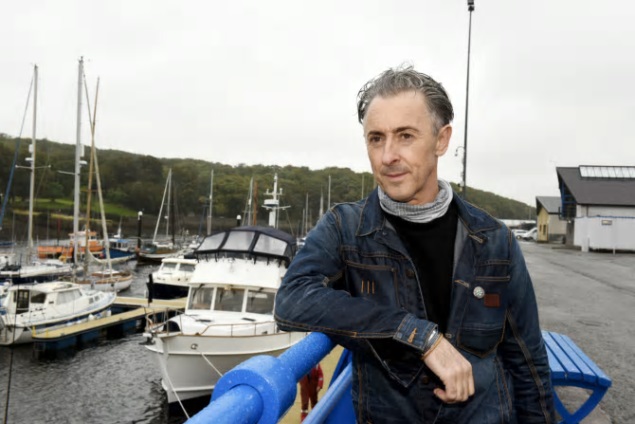 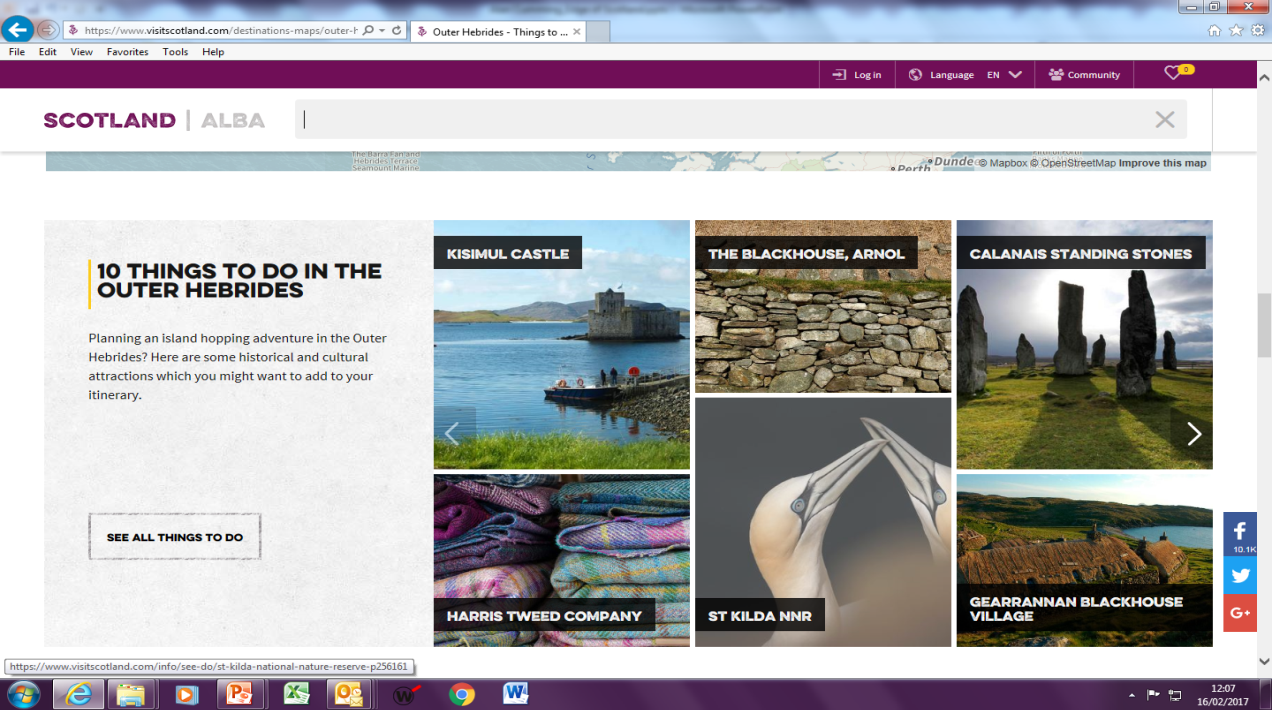 Telling our stories in new ways
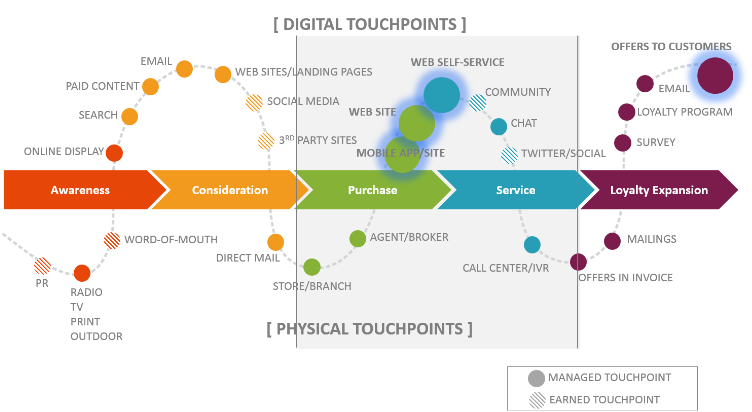 Always on digital
*for illustration  - not all touchpoints relevant to VS
We need to be ever present throughout the journey - 365 days a year
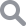 Loch morlich
‘DRIVING ADVOCACY’ IS OUR STRATEGY
Google Search
NC500
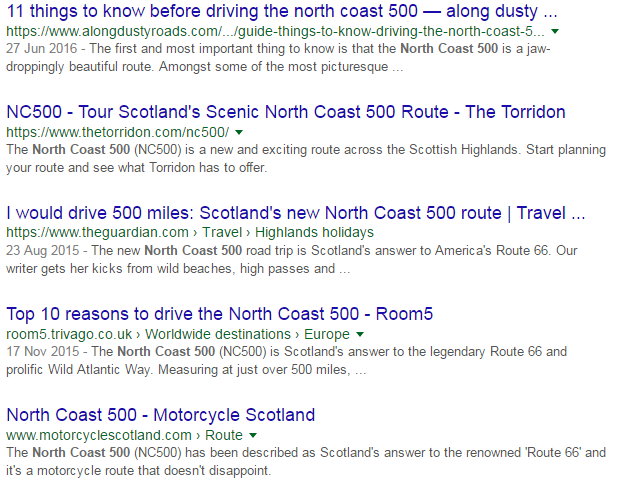 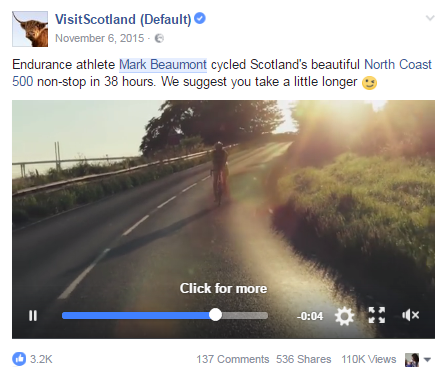 Page views:
NC500 – 95k
Northern Lights – 117k
Outlander – 111k
VS Online Community
Top landing pages on vs.com:
NC500 – 95k
Northern Lights – 117k
Outlander – 111k
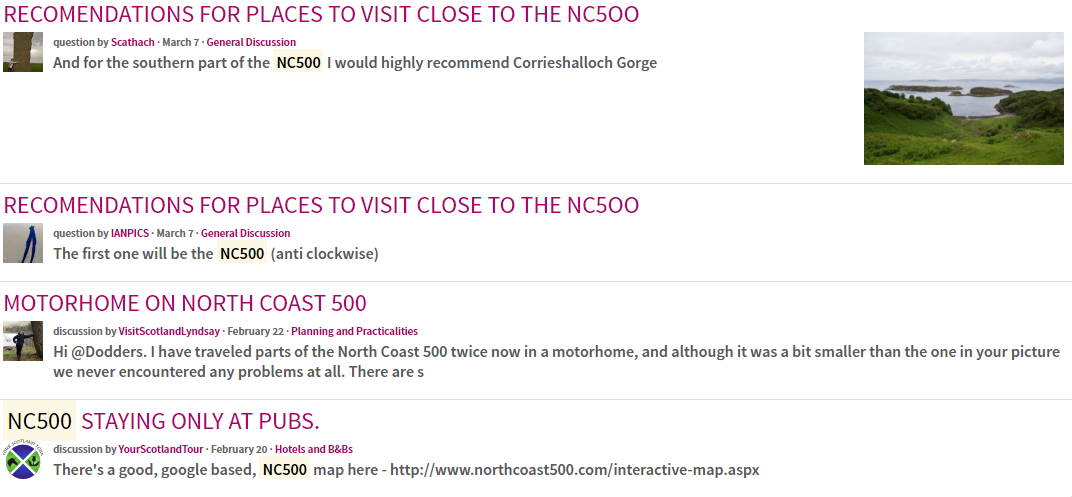 Creating experiences grows your share of voice
[Speaker Notes: Conversion (All Goals)
NC500 – 27%
Northern Lights – 19%
Outlander – 22%]
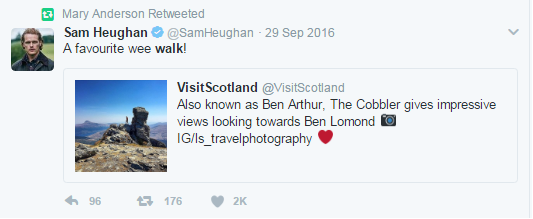 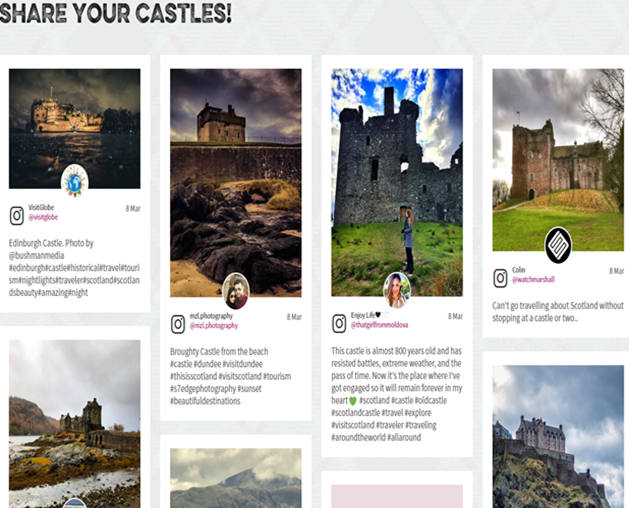 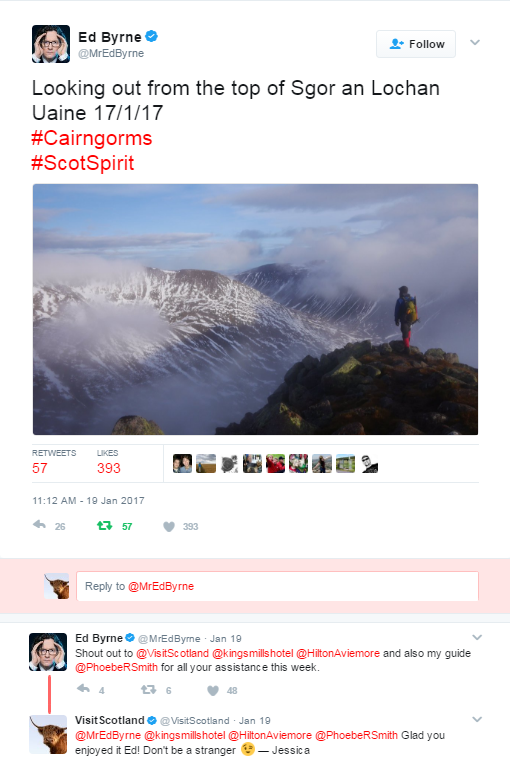 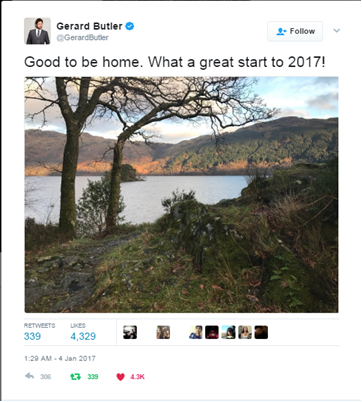 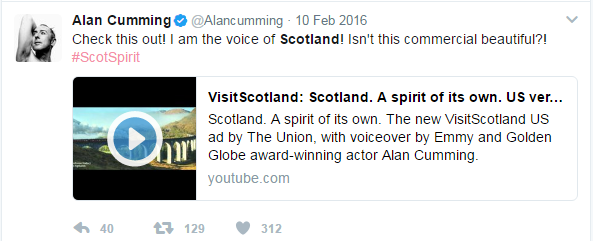 harnessing networks of influence – social followers work for us all
inspiring modern scotland
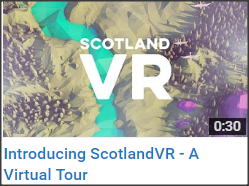 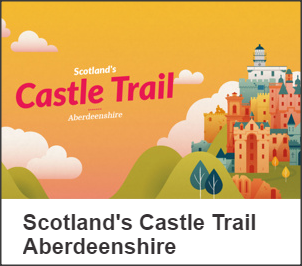 ScotlandVR – A Virtual Tour video
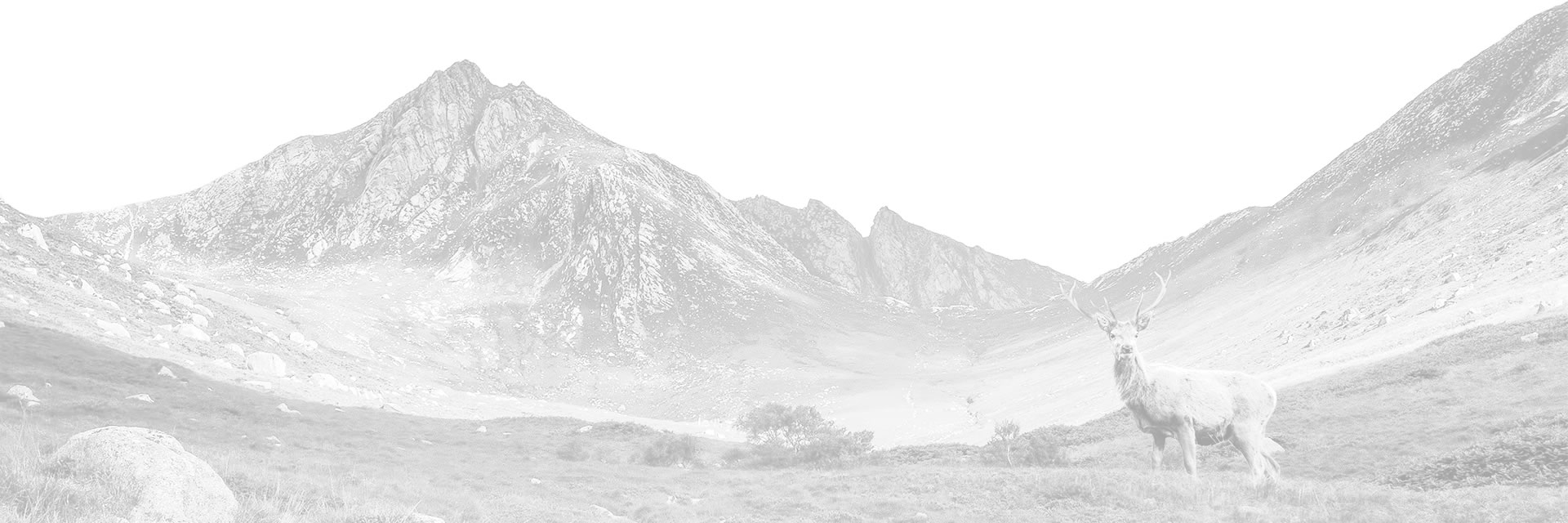 Scotland Castle Trail - Aberdeenshire eBook
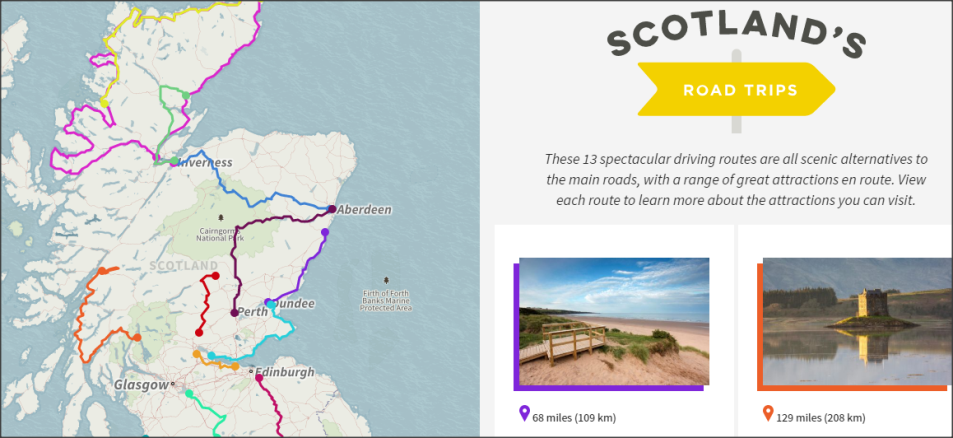 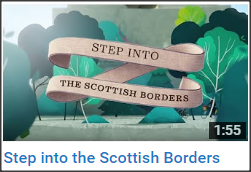 National tourist routes microsite
Scottish Borders 39 Steps video
partnering to tell stories & create great content
The Disruptors - Now
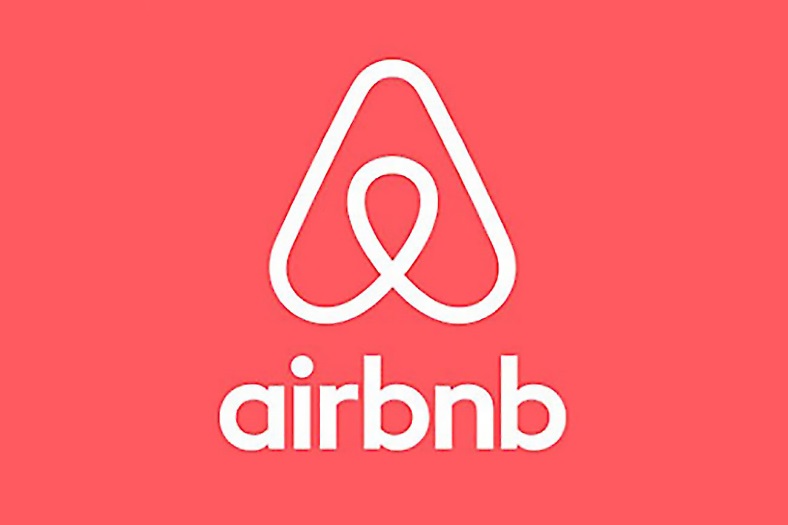 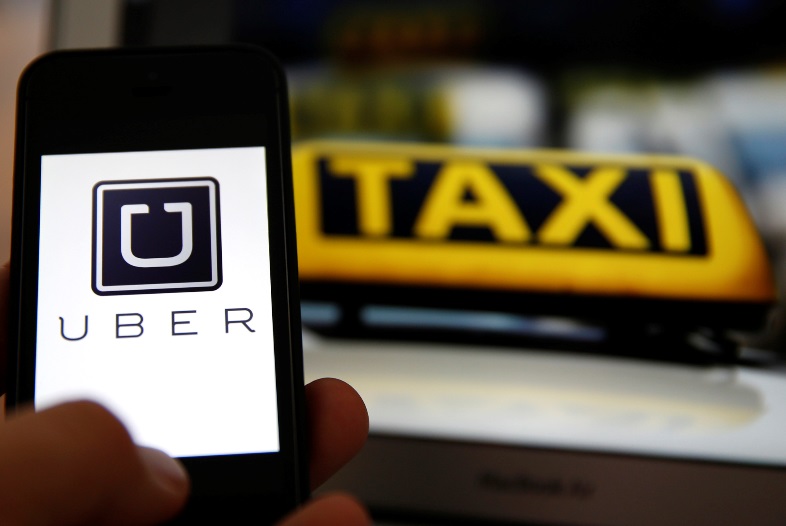 Trip Advisor Size of opportunity
Share of voice
[Speaker Notes: TA have analysed travel search behaviour for Scotland’s Top 25 target markets - to what volume are they searching for destinations outside of their home countries, and what % look at Scotland?

Opportunity for Scotland to grow it’s share of voice amongst target audiences when they are in-market to travel is massive

Chart shows 43m ‘lookers’ at Scotland content – from the Top 25 markets. Global audience looking ta Scotland circa. 70m (TBC by TA).

We are going to serve our content to those who look at countries that offer similar experiences – think Scandinavia]
a new direction
Tell stories, sell experiences

Be a great partner

Look for opportunities such as Growth Fund 

If its not measurable, don’t invest
A few rules that can work for us all
[Speaker Notes: Match fund grant award scheme for collaborative tourism marketing projects which focus on growth in the tourism sector and ensure that visitors experience the true Spirit of Scotland

Only constituted groups can apply for funding, not an individual business

Awards of £10,000 to £40,000 

Applications must align with the national Tourism 2020 strategy, VisitScotland’s strategy and any relevant regional/sector strategies

Match funding of 50% is required – half of this match funding must come from private sector funds

Growth Fund Criteria & Conditions  give further detail]
Satisfaction with the overall visitor experience is high
9 or 10 scores (Top 2 Box) show genuine satisfaction and can foster loyalty. The challenge is to enhance the visitor experience for every visitor to encourage more to give the very highest scores on the satisfaction scale.
9.0
1
10
Top 2 box
Mean
70%
Note: post holiday reflection usually brings halo effect resulting in positive overall scores. New 1-10 scale helps understand more detail.
Q49 Overall, how would you rate your holiday / short break experience in Scotland?  Base: S2 All (2999)
Overall Rating Of Holiday Experience
Thank you!